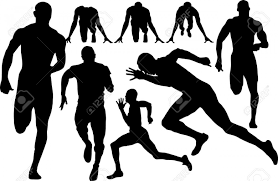 Welcome to the 2018 Ladysmith Track & Field Awards Ceremony
Completion Award

Rising Star Award

Lettering Award
MS Girls 6th GradeCompletion Award
Lila Baker
Kaylynn Bentley
Camryn Closs
Kloe Evjen
Kaelyn Grotzinger
Miranda Grotzinger
Breann Hillman
Abagail Morrisey
Taylor Ptacek
Shelby Smith
Katrina Stanger
Asialena Trindal
Khianna Vacho
Michelle Wallin
MS Girls 7th GradeCompletion Award
Allison Clark
Emerson Clark
Michelle Gaddy
Ivy Nees
Elle Nisbit
Anna Rolli
Callie Rozak
Tristen Simon
Raemalee Smith
Victoria Thorpe
MS Girls 8th GradeCompletion Award
Kendra Cigan 
Anna Crick
Morgan Diamond
Alycia Ewer
Cora Gerber
Mikayla Izdepski
Payton Kell
Rachel Kostka
Holly Rands
Madison Read
Kamia Silva
Elizabeth Thorpe
MS Boys 6th GradeCompletion Award
Riley Anderson
Kaden Becker
Ethan Cooper
Mateo DeJesus-Bowles
Weston Fuse
Talan Kell
Evan Loe
Hayden Stoneberg
Zach Wojcik
MS Boys 7th GradeCompletion Award
Marcus Hanson
Elijah Hendrick
Brandon Kroening
Logan Poradish
Jeremiah Sanderson
MS Boys 8th GradeCompletion Award
Isaac Cooper
Ashton Gwiazda
Bishop Peterson
Blake Prince
HS Girls Completion Award- Freshmen
Kylee Becker
Lacey Fuse
Kitara Fye
Erica Loe
Abby Meltz
Maddy Nybakke
Rachel Sovacool
HS Girls Completion Award- Sophomores
Madyson Clark
Faith Meltz
Kylee Millin
HS Girls Completion Award- Juniors
Brookelle Davis
Cassidy Stanger
  Sarah Vollendorf
HS Girls Completion Award- Seniors
Catherine Cleveland
Megan Effertz
Serenity Hetke
Vanessa Loe
HS Boys Completion Award- Freshmen
Ren Nees
HS Boys Completion Award- Sophomores
Matt Diamond
Tru Dupee
Braden Evjen
HS Boys Completion Award- juniors
Connor Berg
Caden Dupee
Harvey Hill
Josh Jenness
    Jacob Palumbo
All-Conference Honors
All conference honors3rd place
Kylee Becker -100M Hurdles
Erica Loe - 800M Run
Brookelle Davis - 1600M Relay
Faith Meltz – 1600M Relay
Cassidy Stanger – 1600M Relay
Maddy Nybakke – 1600M Relay
Connor Berg – 3200M Run
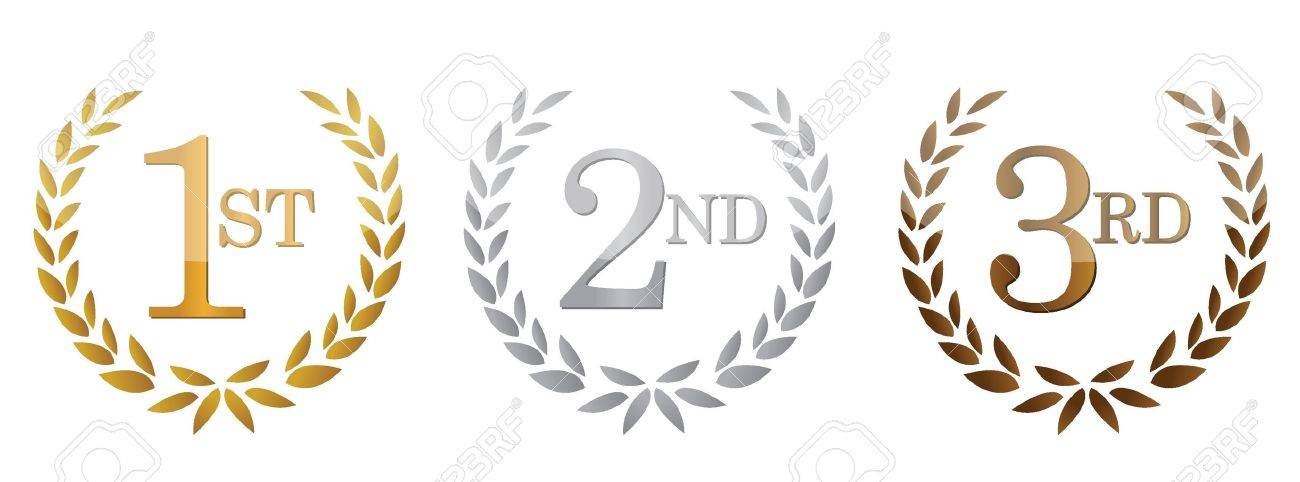 All conference honors2nd place
Mady Clark – 3200M Relay
Faith Meltz – 3200M Relay
Maddy Nybakke – 3200M Relay
Serenity Hetke – 3200M Relay
Brookelle Davis – 800M Relay
Abby Meltz - 800M Relay
Cassidy Stanger - 800M Relay
Kylee Millin - 800M Relay
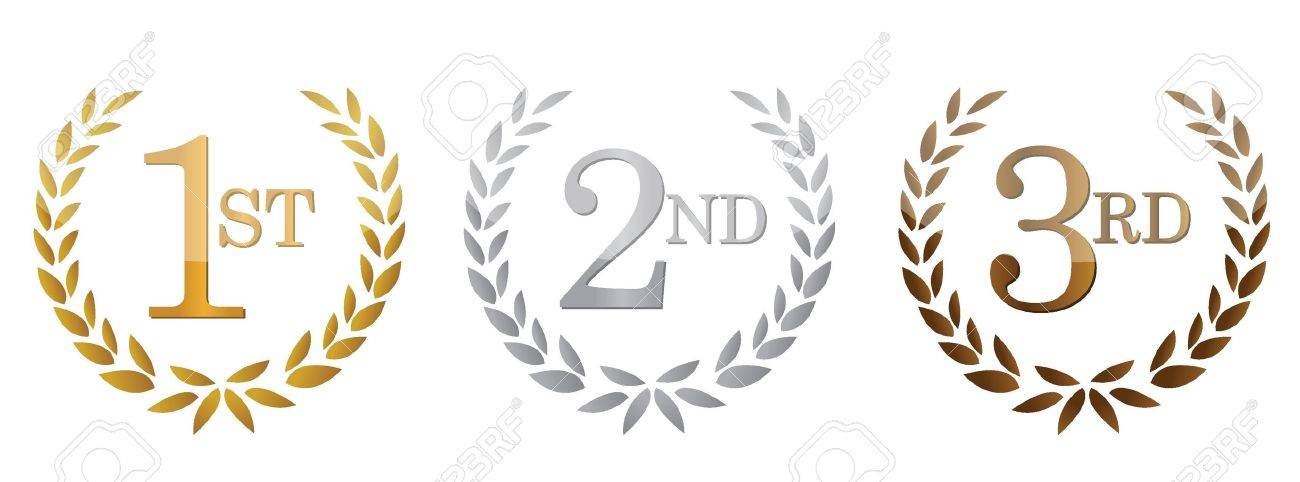 Kylee Becker – 300M Hurdles
All conference honors1st place
Erica Loe – 1600M Run

Caden Dupee -110M Hurdles
		      300M Hurdles
		      High Jump
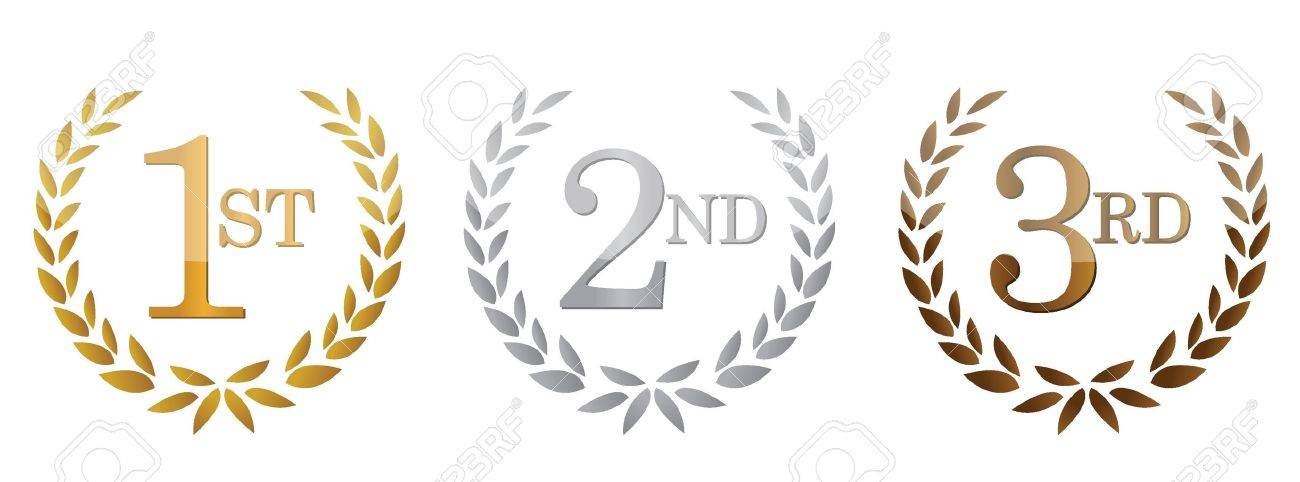 Sectional 				Qualifiers
Sectional Qualifiers (Places 2nd - 4th)
2nd Place
 4x800 Relay
	Kylee Becker
	Faith Meltz
	Serenity Hetke 
	Maddy Nybakke
	Mady Clark
	Erica Loe

Caden Dupee
	300M Hurdles
3rd Place
 Caden Dupee
	Triple Jump
	
Connor Berg
	3200m Run
4th Place
 Jacob Schilling
	200m Dash
	400m Dash
	
Megan Effertz
	Long Jump

Sarah Vollendorf
	Discus
Sectional Qualifiers Regional Champions
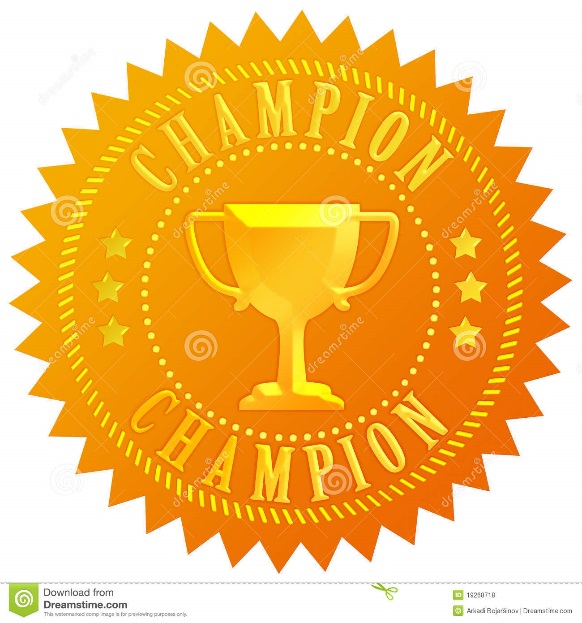 Kylee Becker
	100m Hurdles
	300m Hurdles
Caden Dupee
	110m Hurdles
	High Jump
STATE 				QUALIFIERS
Kylee Becker	300m Hurdles
Caden Dupee
	300m Hurdles
	Triple Jump
Girls Newcomer of the Year Award
Abby Meltz
Boys Newcomer of the Year Award
Tru Dupee
Girls Coach’s Award
Erica Loe
boys Coach’s Award
Jacob Palumbo
Girls MVP Award
Kylee Becker
Boys MVP Award
Caden Dupee
Scholar Athlete Awards
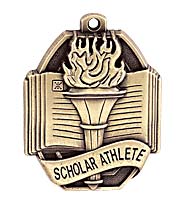 MS Girls Scholar Athlete Awards
Kendra Cigan
Morgan Diamond
Alycia Ewer
Cora Gerber
Mikayla Izdepski
Payton Kell
Rachel Kostka
Holly Rands
Madison Read
Kamia Silva
Elizabeth Thorpe
Allison Clark
Emerson Clark
Michelle Gaddy
Ivy Nees
Anna Rolli
Callie Rozak
Tristen Simon
Raemalee Smith
Victoria Thorp
Miranda Grotzinger
Khianna Vacho
MS boys Scholar Athlete Awards
Isaac Cooper
Bishop Peterson
Blake Prince
Elijah Hendrick
Brandon Kroening
Logan Poradish
Kaden Becker
Talan Kell
Evan Loe
HS Girls Scholar Athlete Awards
Kylee Becker
Erica Loe
Abby Meltz
Maddy Nybakke
Rachel Sovacool
Madyson Clark
Faith Meltz
Kylee Millin
Cassidy Stanger
Sarah Vollendorf
Catherine Cleveland
Megan Effertz
Serenity Hetke
Vanessa Loe
HS boys Scholar Athlete Awards
Matt Diamond
Tru Dupee
Caden Dupee
Jacob Palumbo
Connor Berg
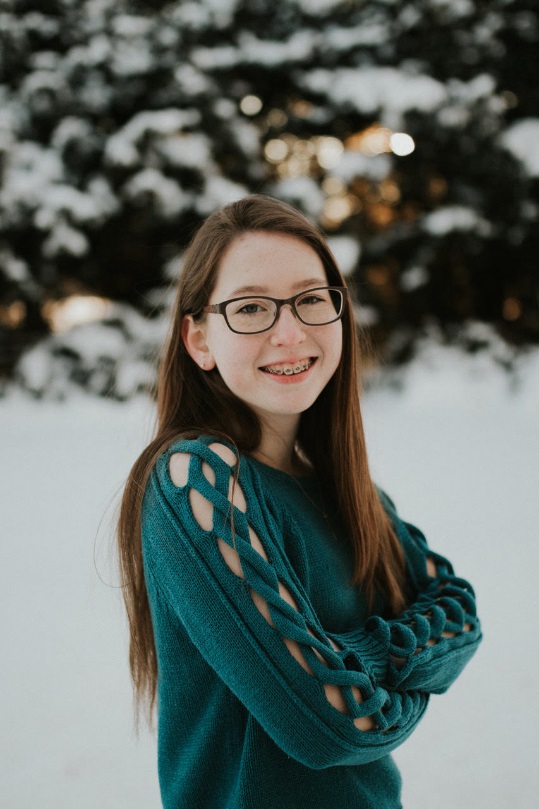 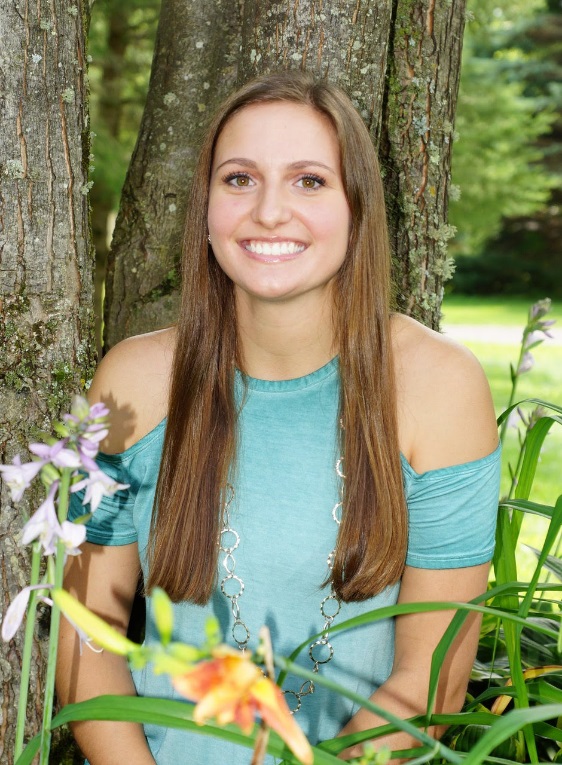 Megan 
Effertz
Catherine Cleveland
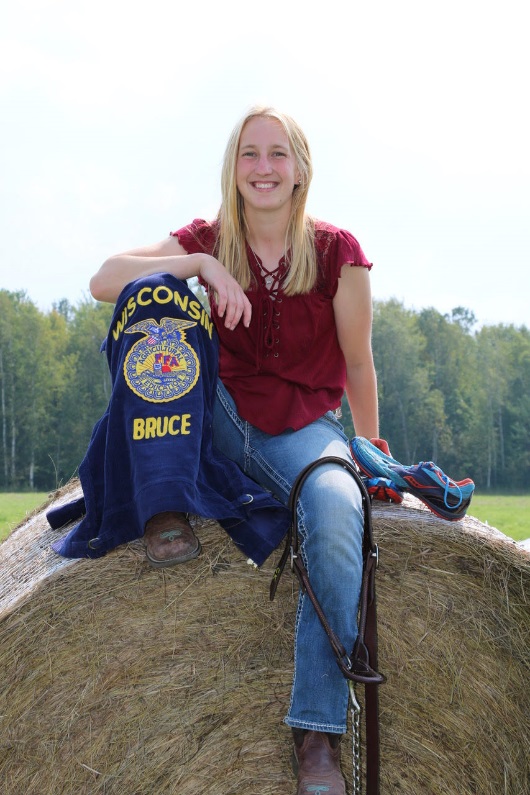 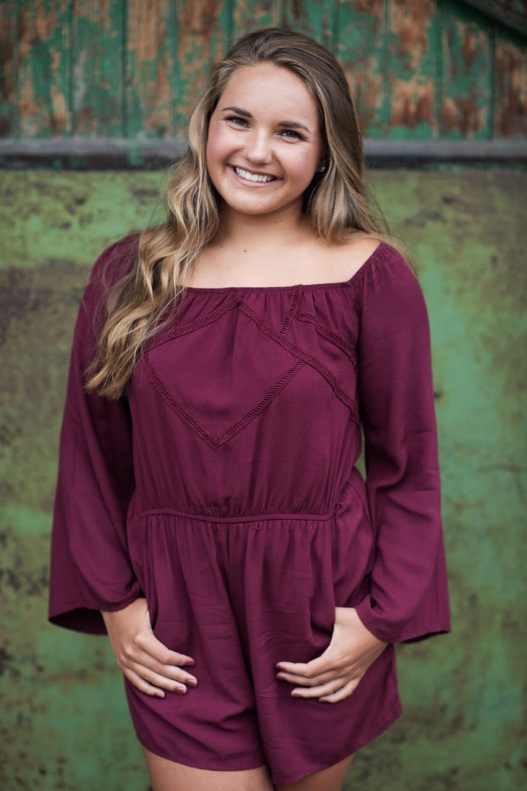 Senior awards
Vanessa
Loe
Serenity
Hetke
Progression of the 5 Program
Each athlete will . . .
•Develop or enrich a strong work ethic, with an attention to detail, which can be applied to sports, academics, and future endeavors
•Develop or enrich a mental toughness that they can apply to various situations
•Maximize their own potential and in the process help others maximize their potential
•Realize that success is a process and doesn’t happen overnight
•Leave a better person than when they started
This is an award that’s inside of you, and only you truly know if you achieve it.